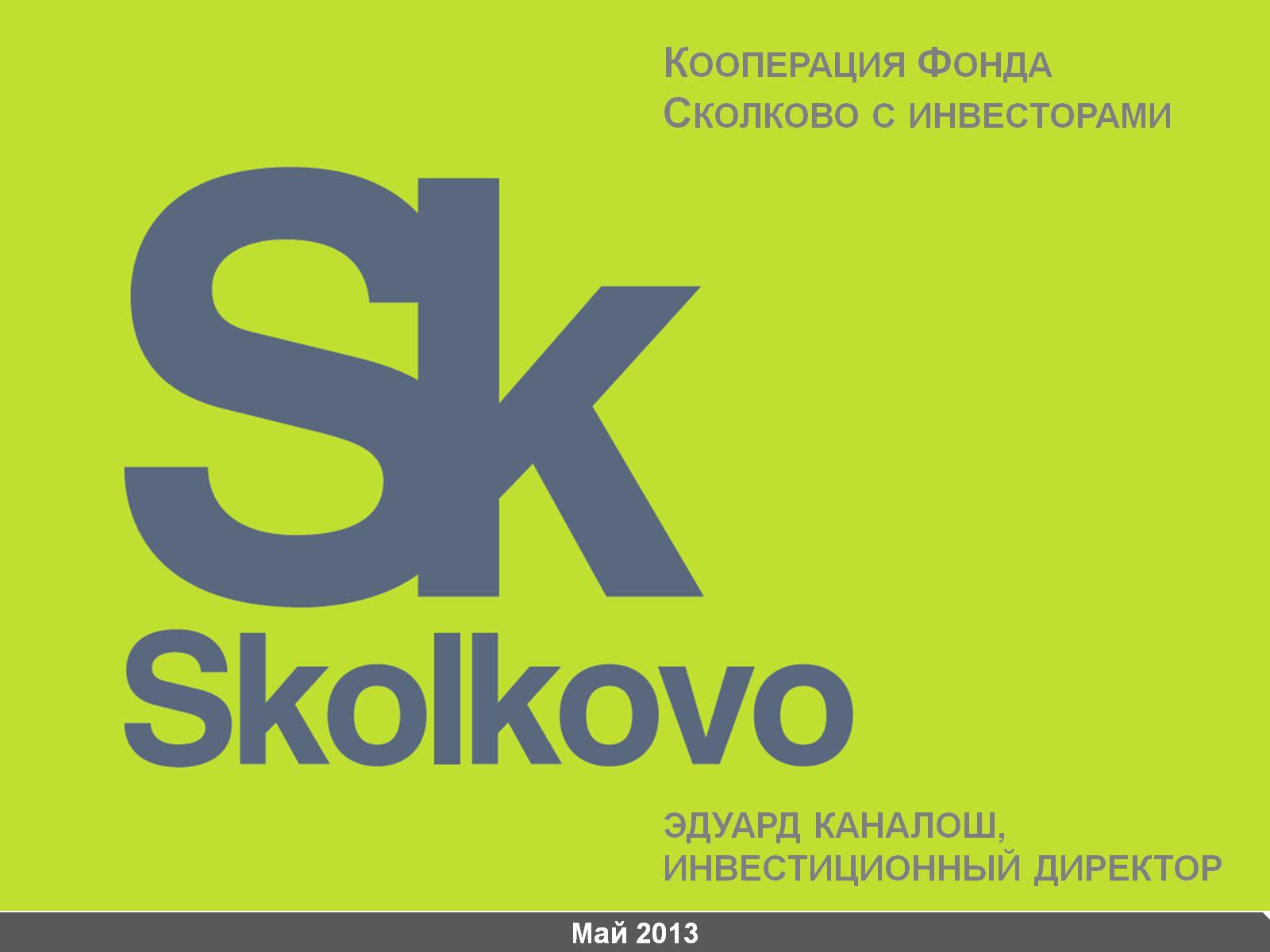 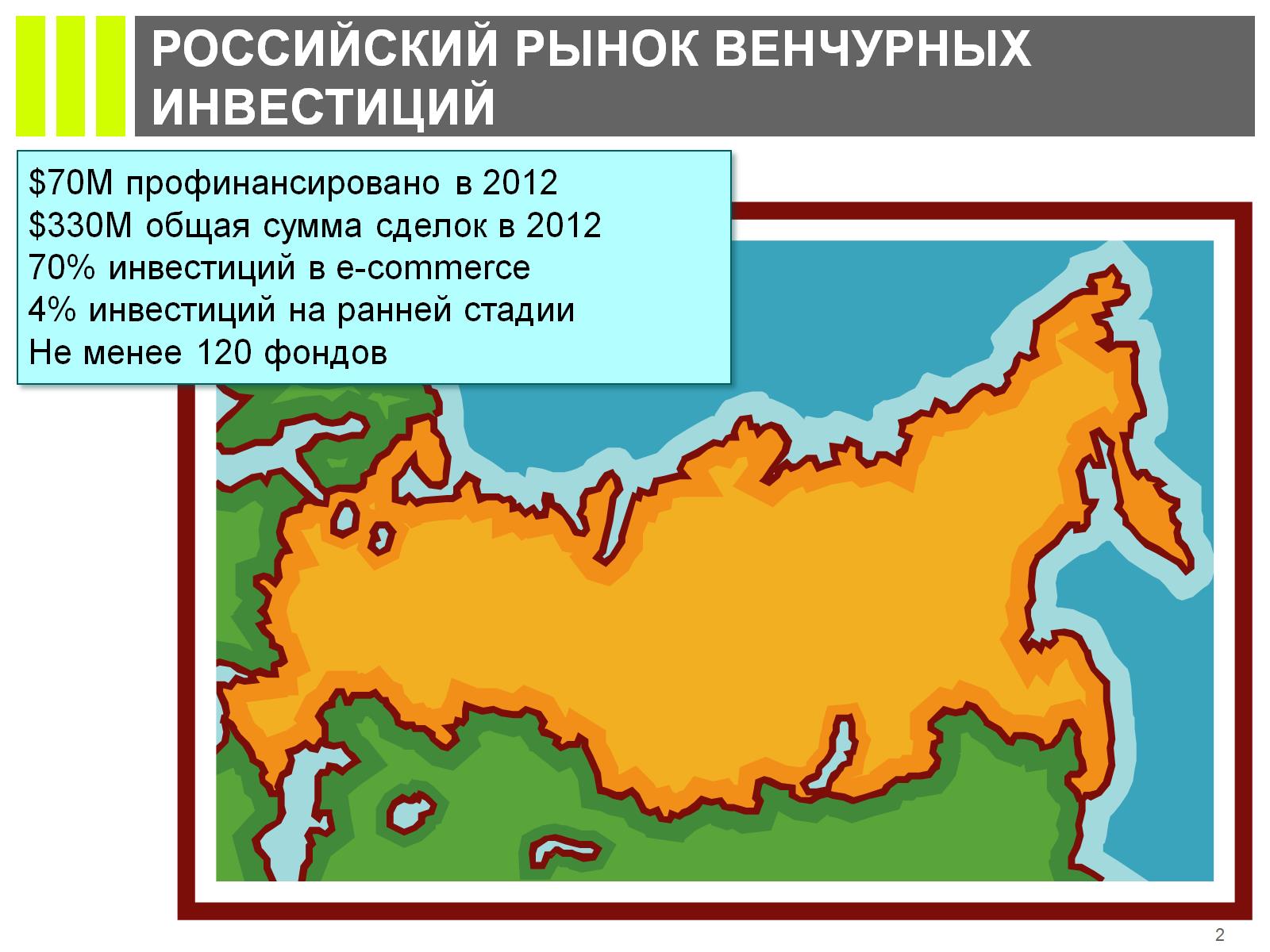 РОССИЙСКИЙ РЫНОК ВЕНЧУРНЫХ ИНВЕСТИЦИЙ
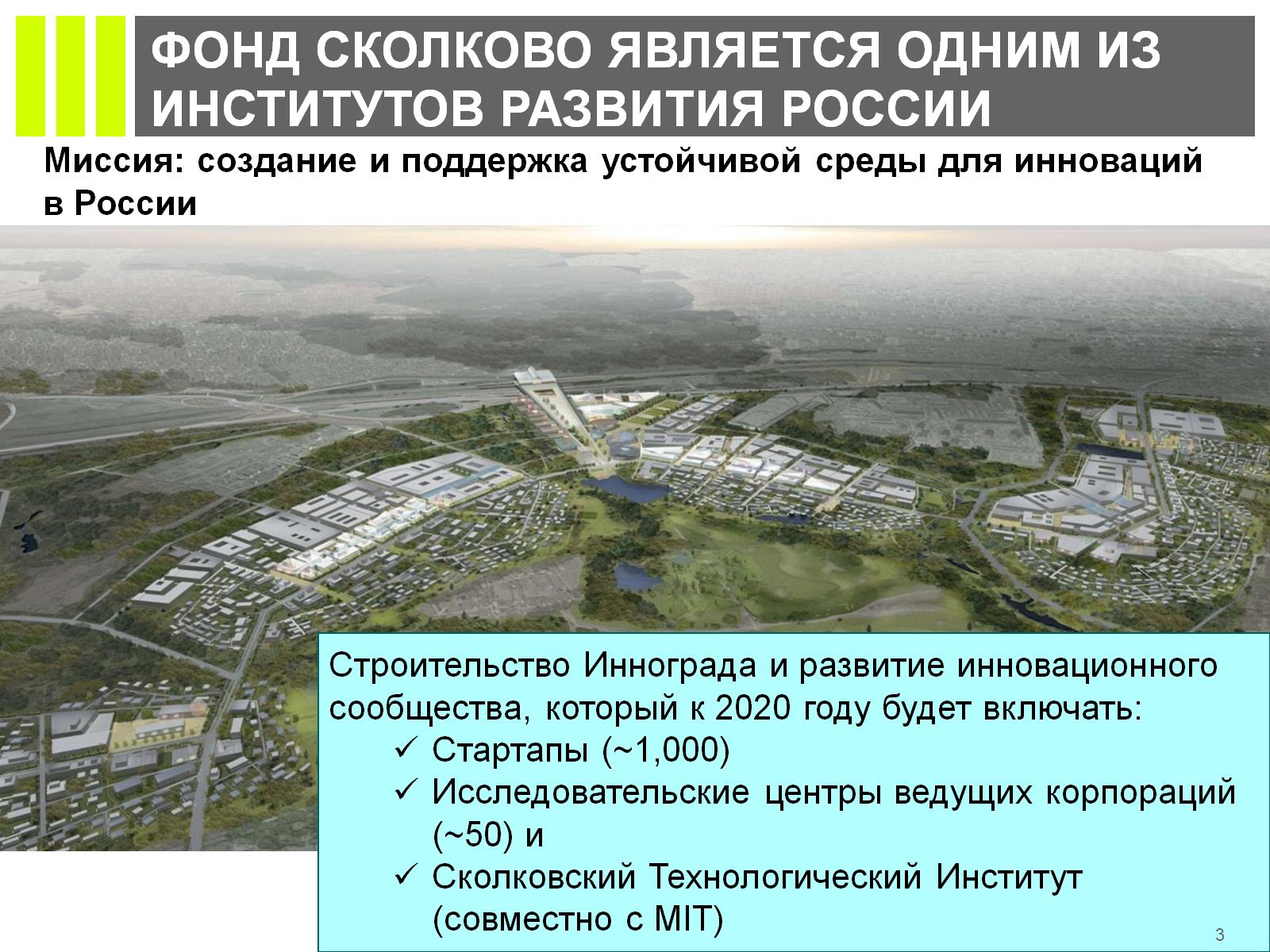 ФОНД СКОЛКОВО ЯВЛЯЕТСЯ ОДНИМ ИЗ ИНСТИТУТОВ РАЗВИТИЯ РОССИИ
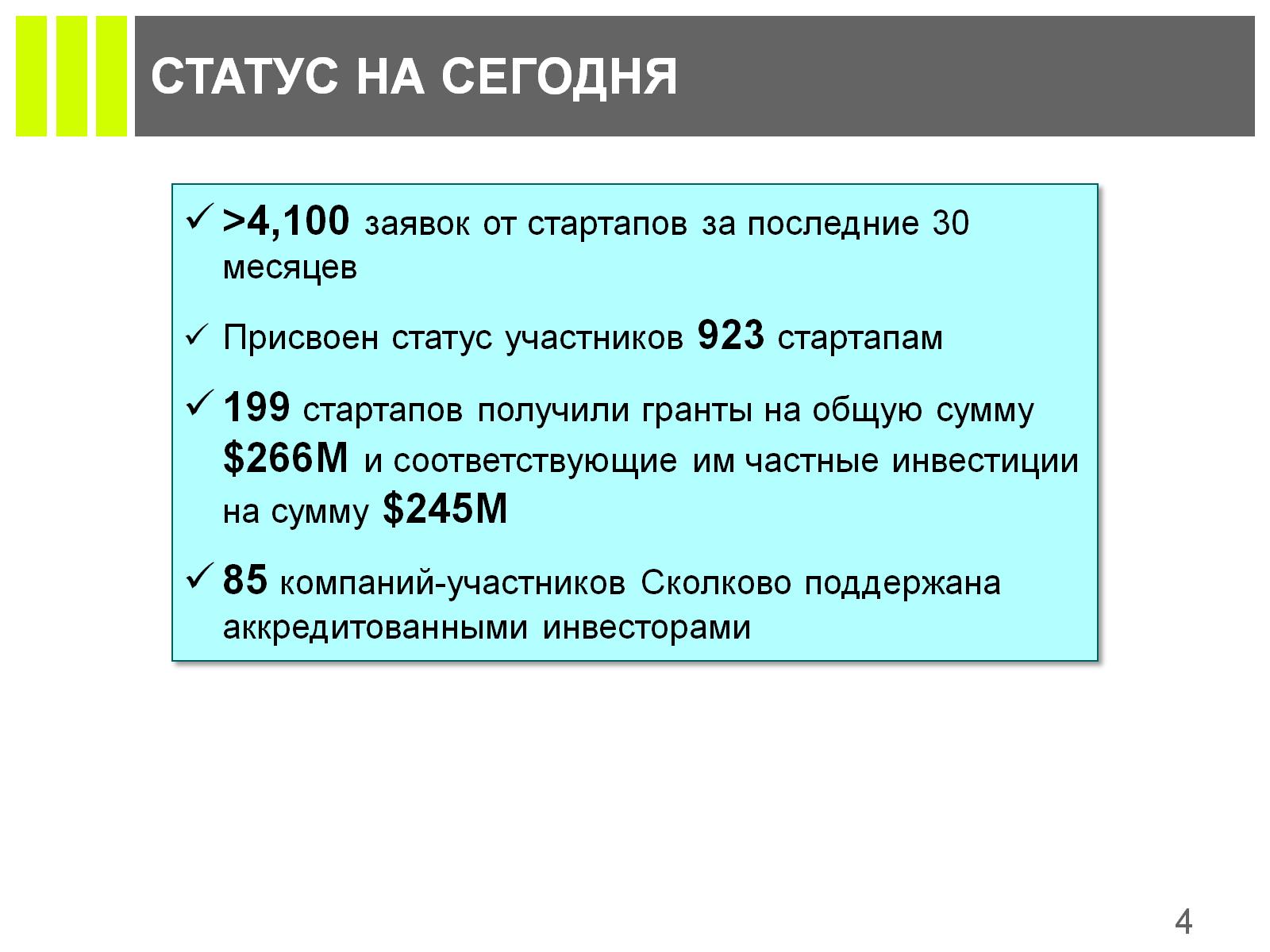 СТАТУС НА СЕГОДНЯ
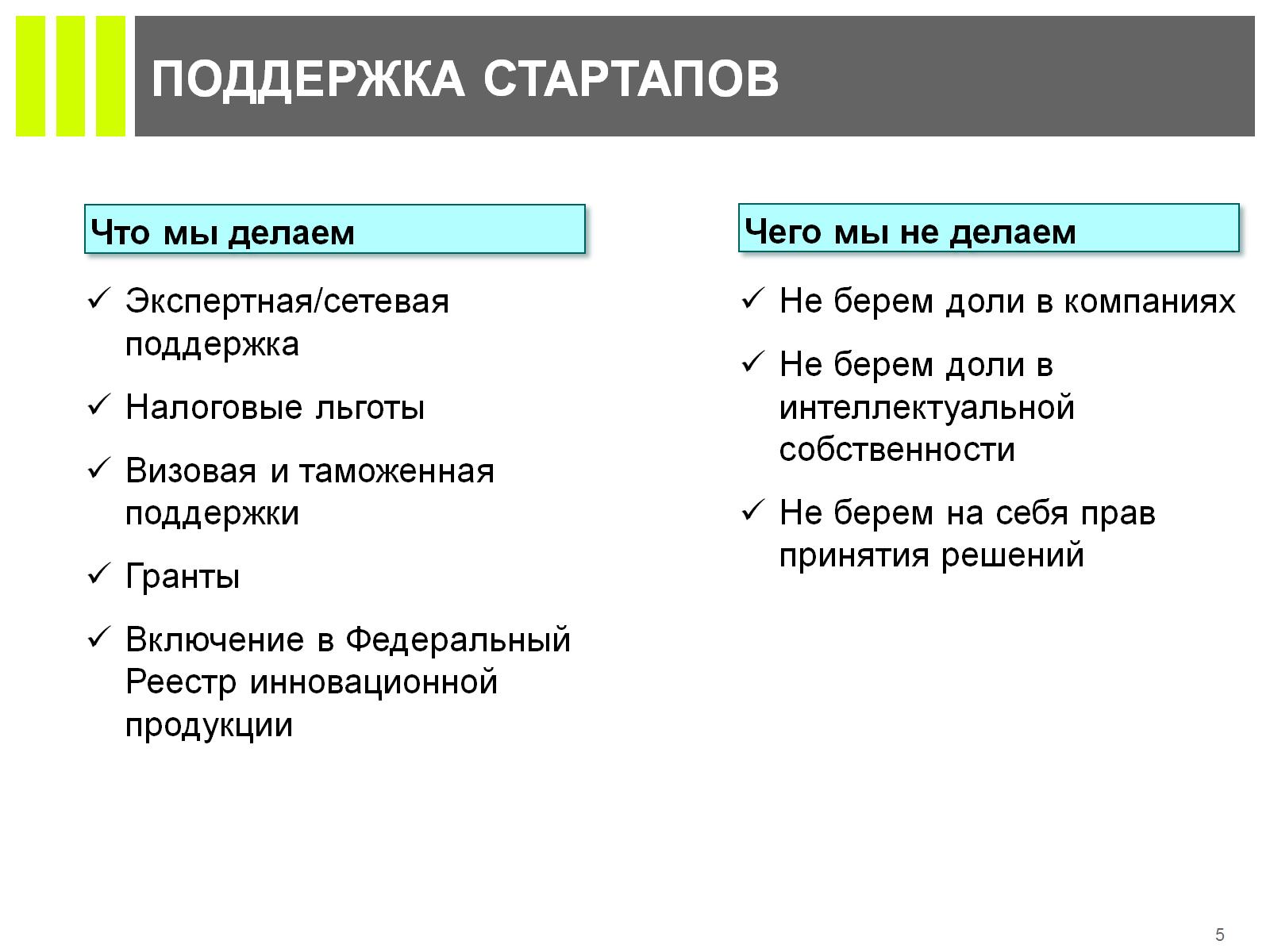 ПОДДЕРЖКА СТАРТАПОВ
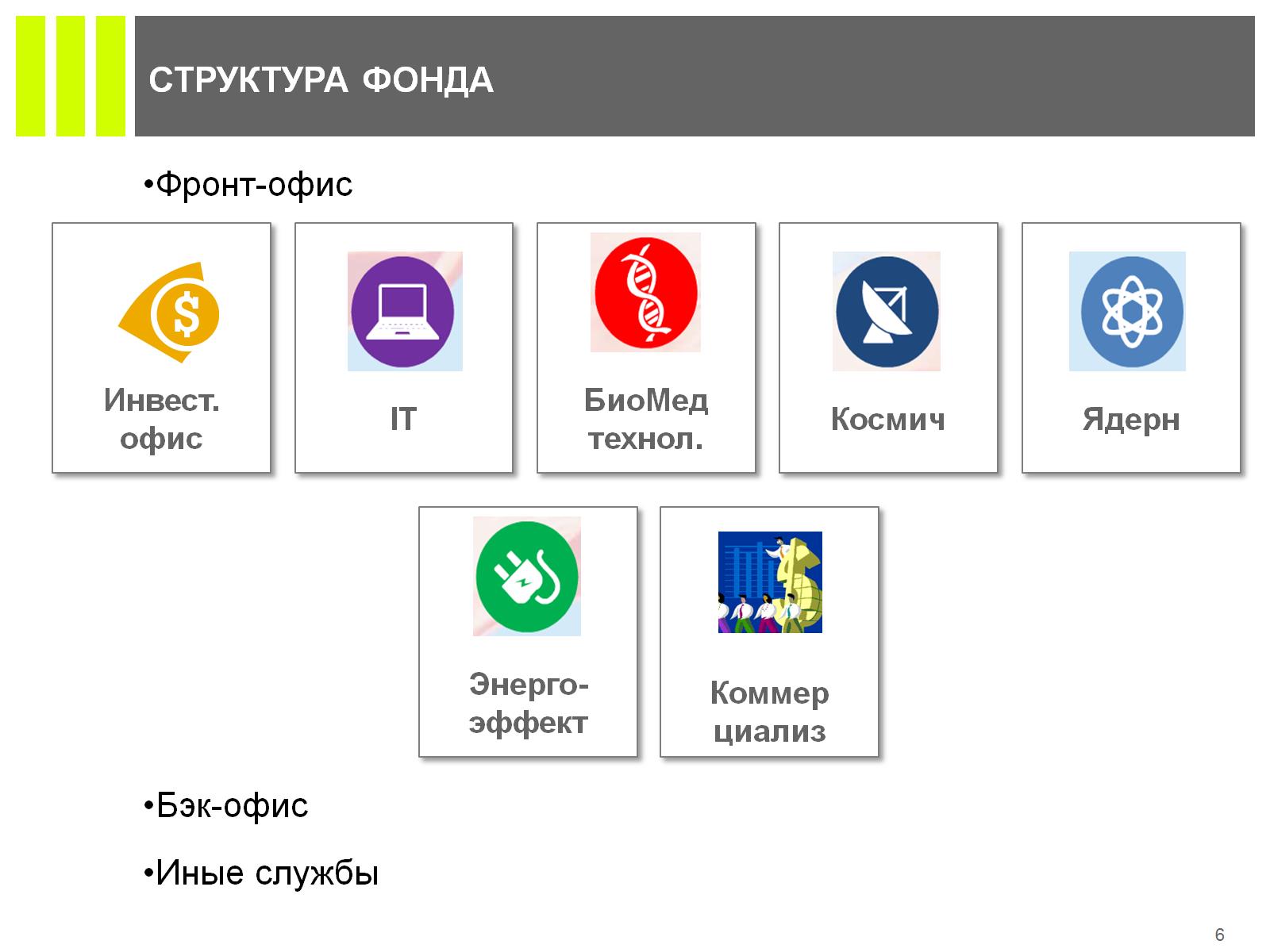 СТРУКТУРА ФОНДА
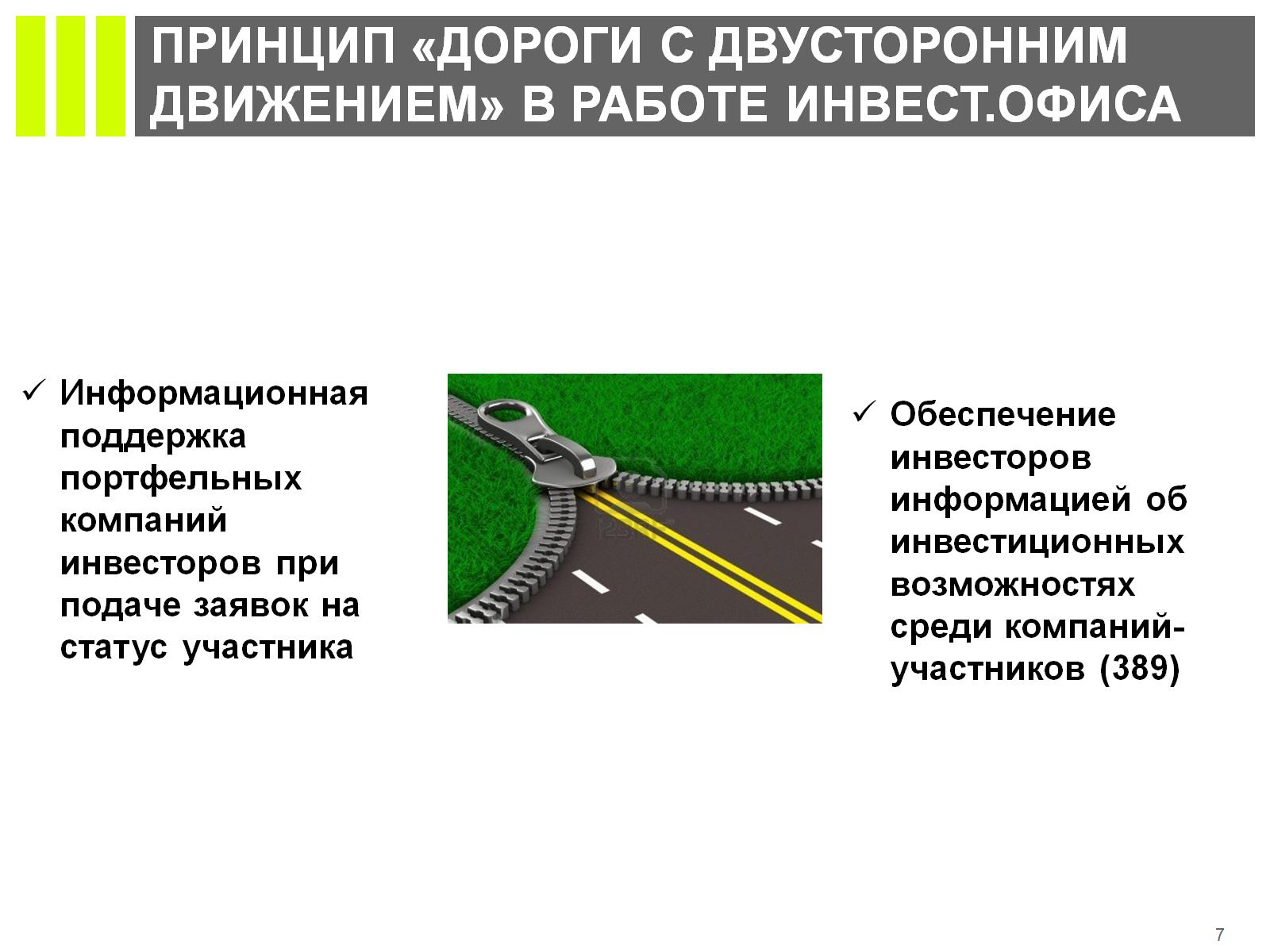 ПРИНЦИП «ДОРОГИ С ДВУСТОРОННИМ ДВИЖЕНИЕМ» В РАБОТЕ ИНВЕСТ.ОФИСА
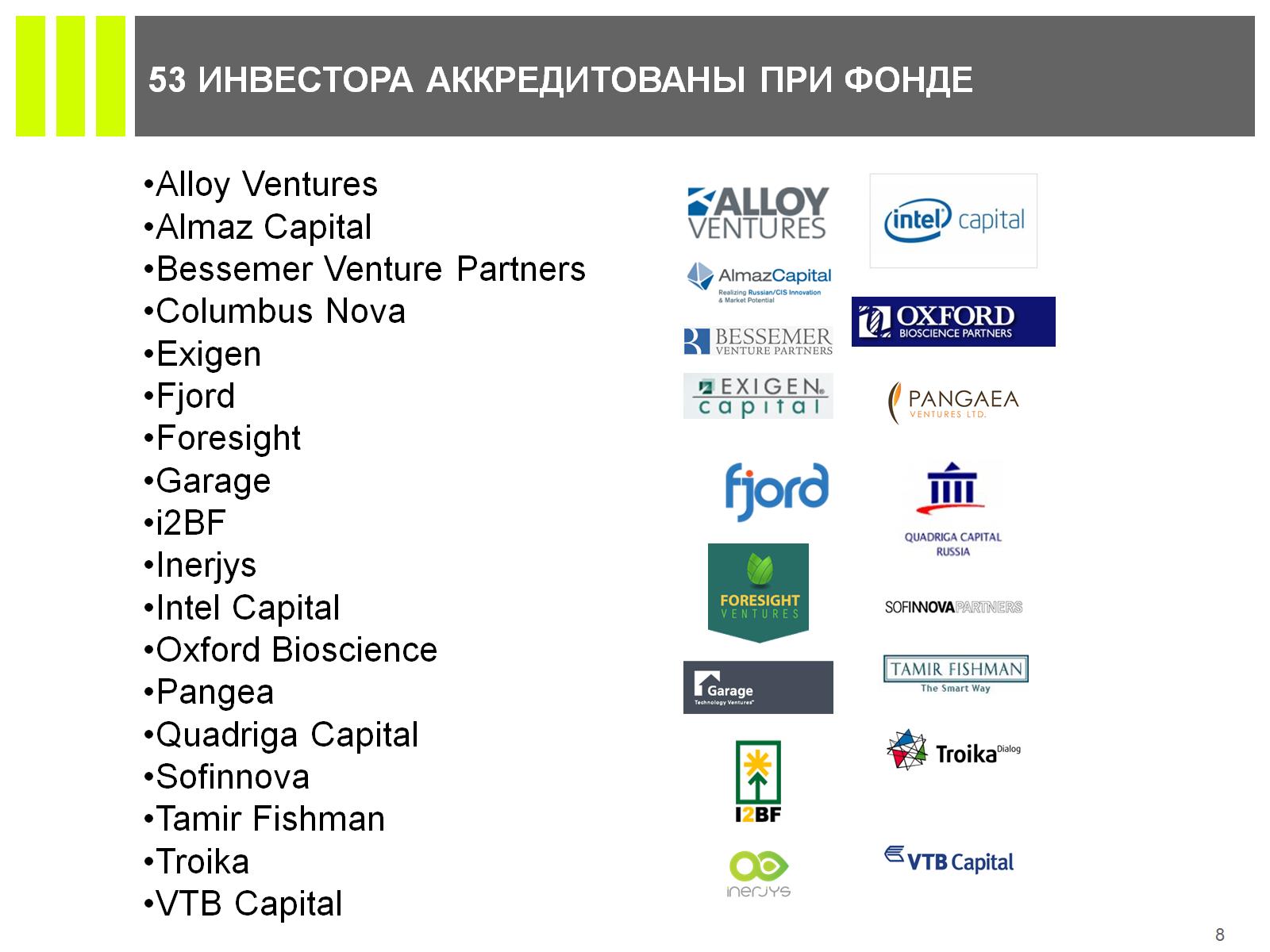 53 ИНВЕСТОРА АККРЕДИТОВАНЫ ПРИ ФОНДЕ
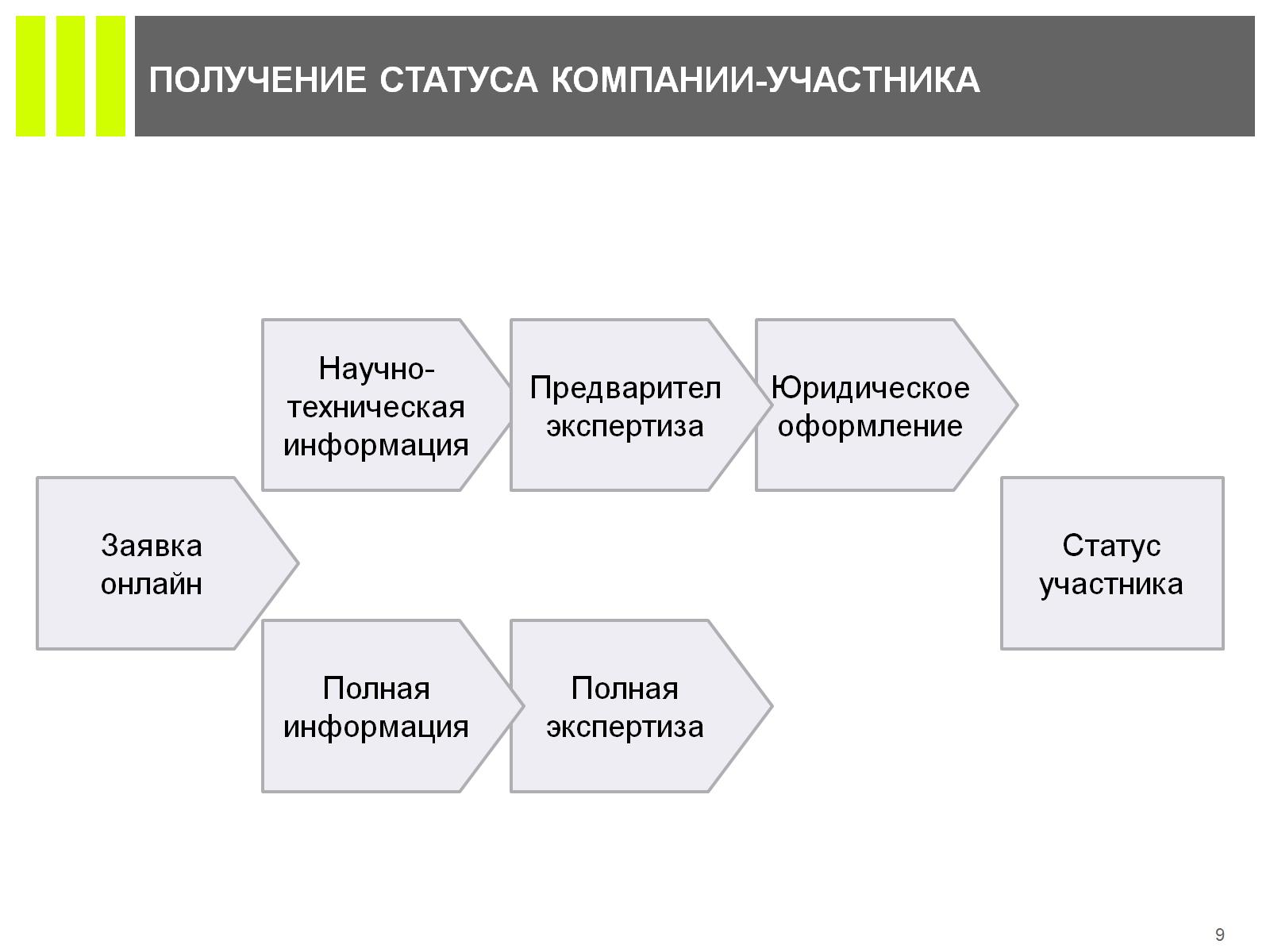 ПОЛУЧЕНИЕ СТАТУСА КОМПАНИИ-УЧАСТНИКА
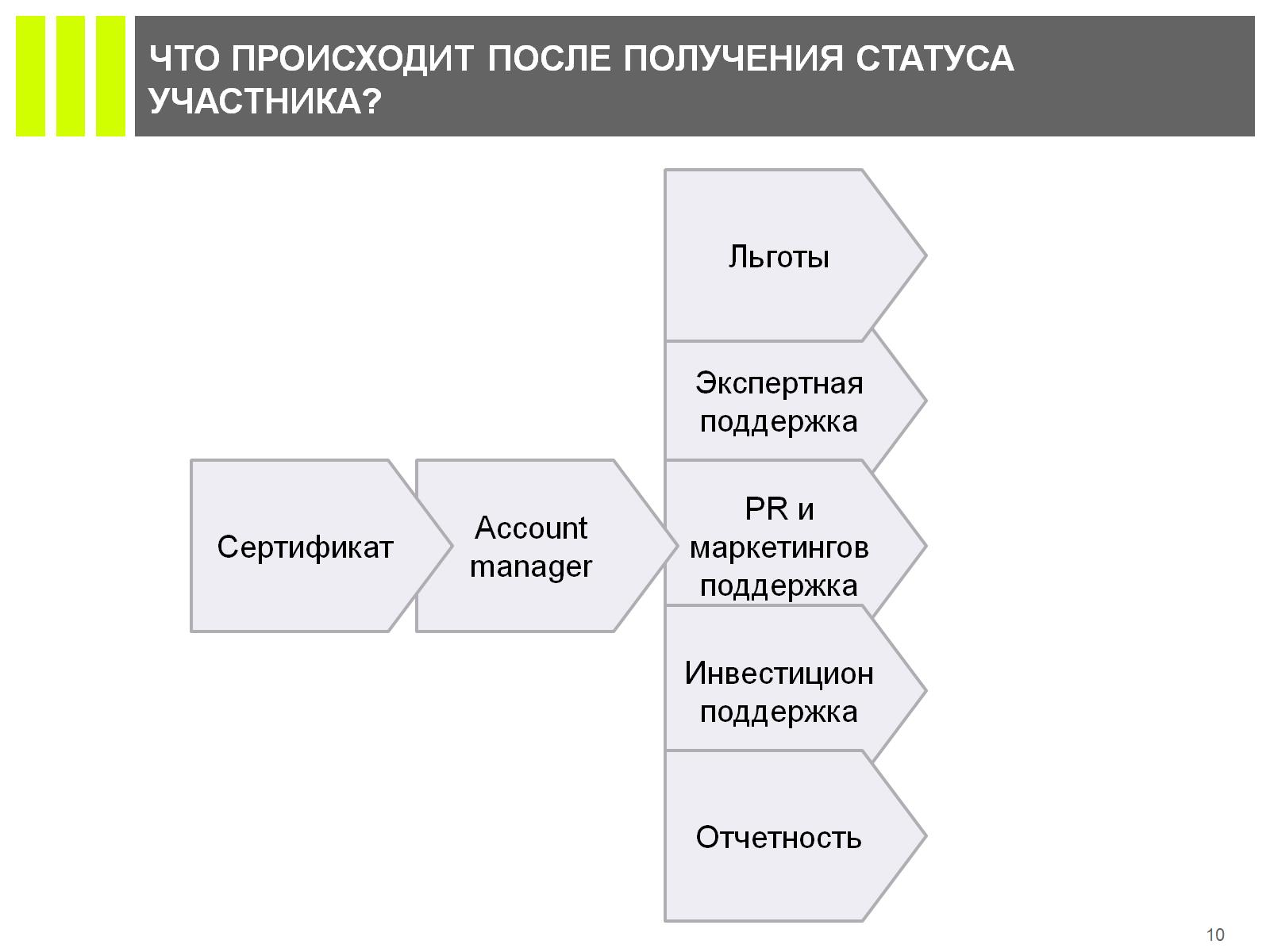 ЧТО ПРОИСХОДИТ ПОСЛЕ ПОЛУЧЕНИЯ СТАТУСА УЧАСТНИКА?
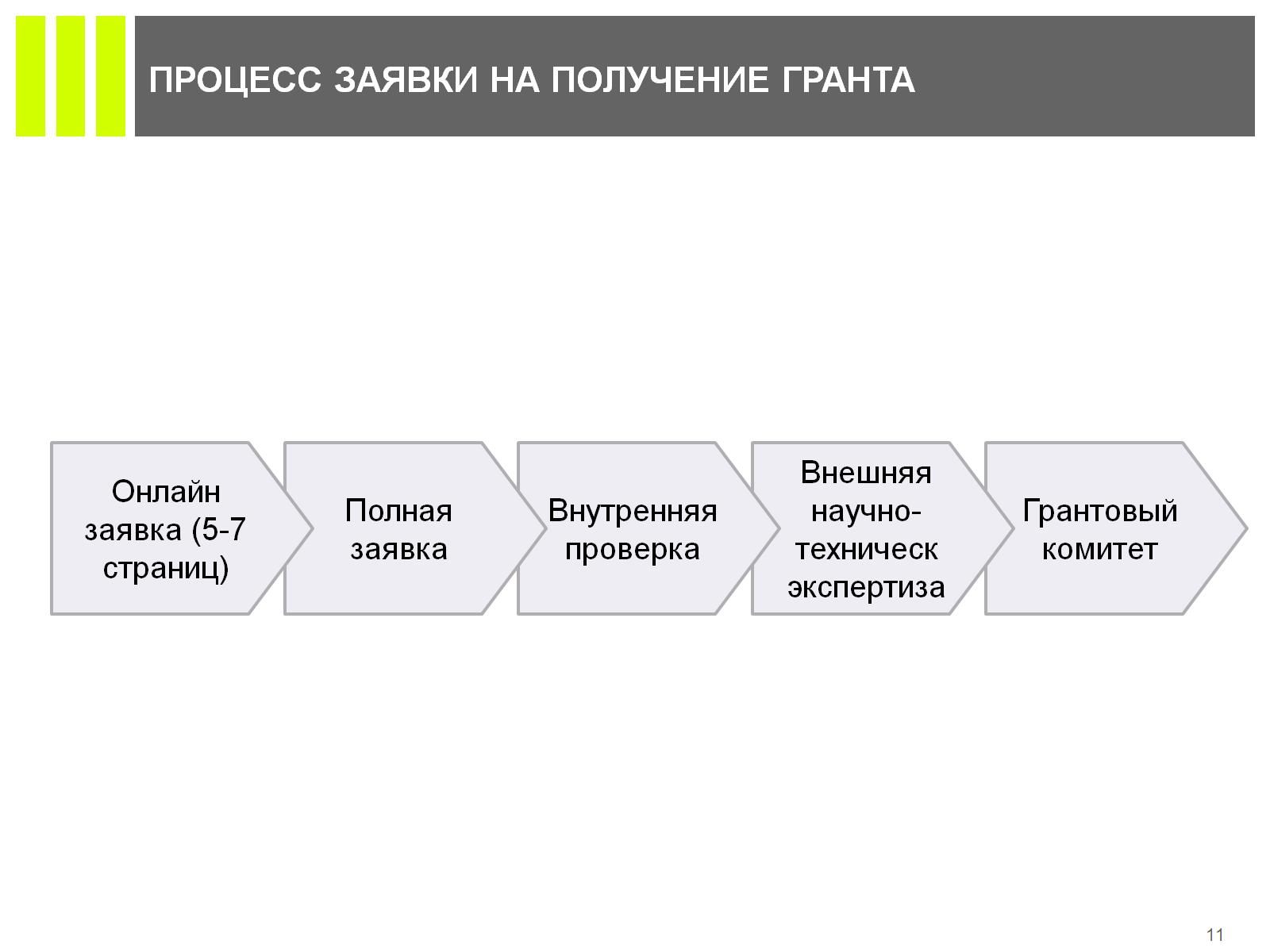 ПРОЦЕСС ЗАЯВКИ НА ПОЛУЧЕНИЕ ГРАНТА